Christmas Light
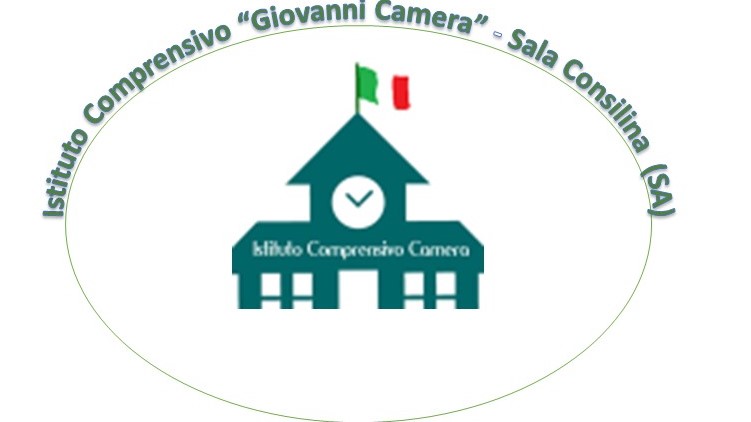 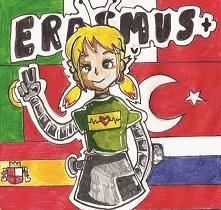 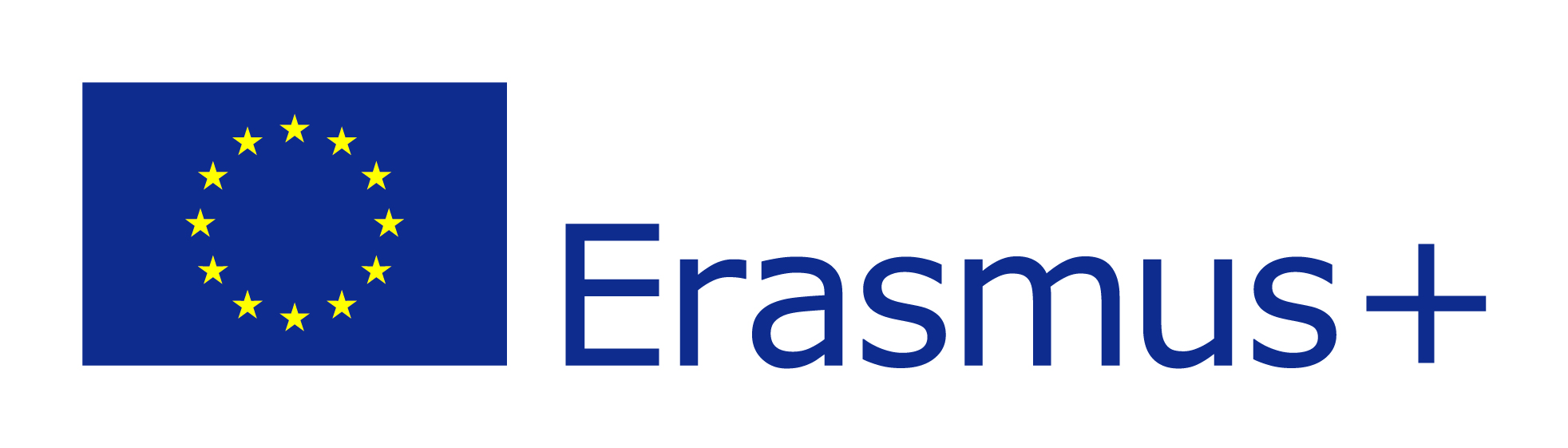 Christmas Lights - Arduino
OPEN YOUR DOORS TO DIGITAL AGE
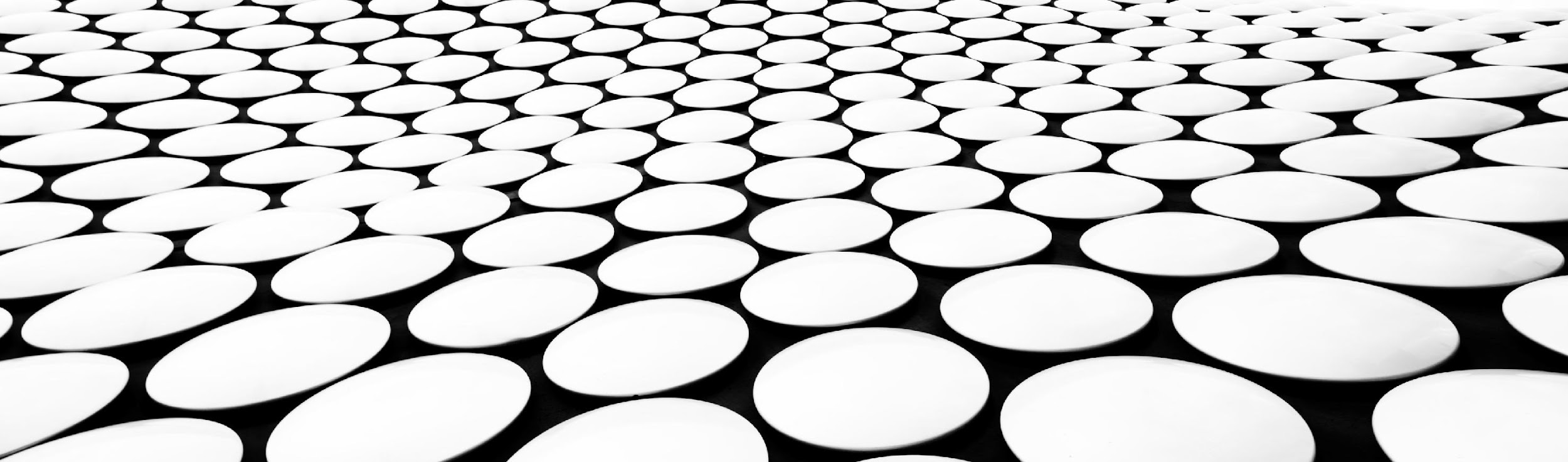 In this project we are going to show how to make Christmas light using Arduino and leds
How to make Christmas Lights show with Arduino
How to make Christmas Lights
In this project we are going to show how to make Christmas lights using Arduino and leds
Components List
1 Arduino Uno R3 board 
1 Breadboard
10 Leds 
10 220 Ohm resistors 
cables and jumper
The Sketch
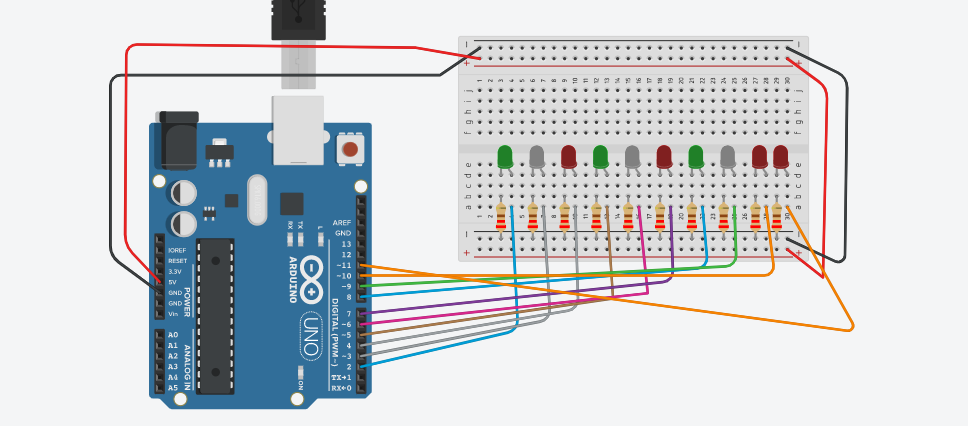 If you like you can give to the leds a Christmas tree shape
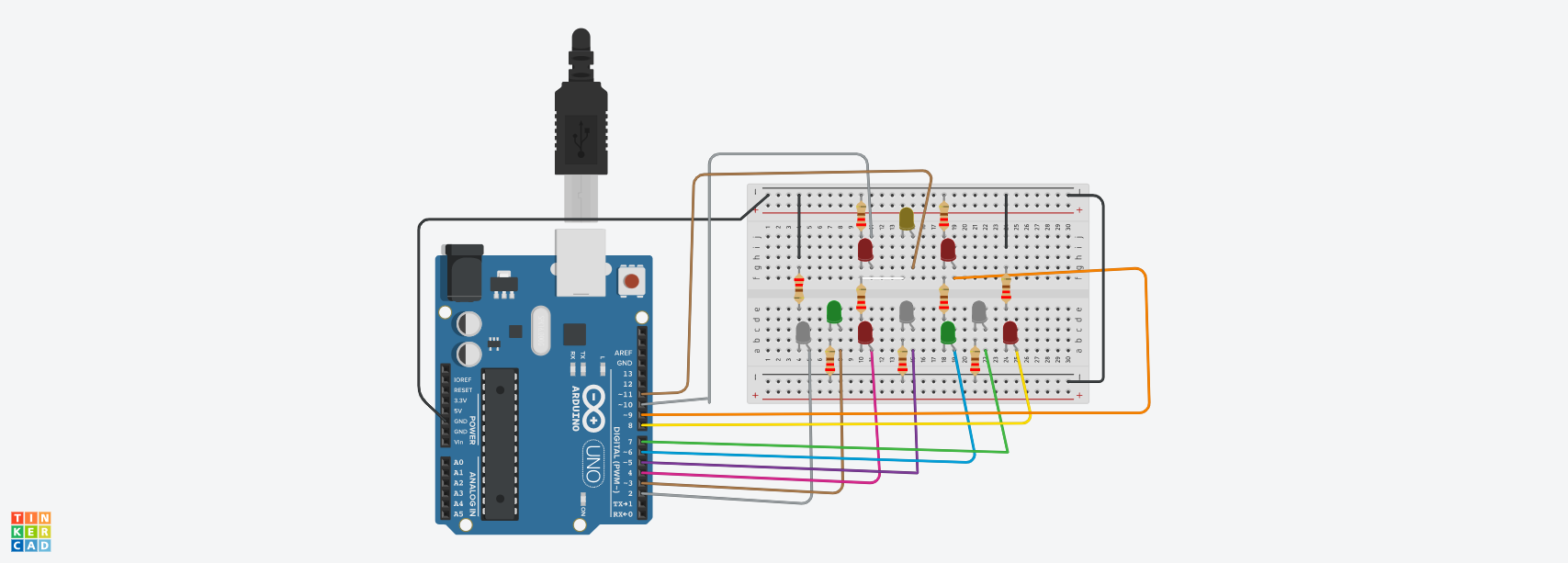 // Christmas Light simulation 
// 

void setup() {

}

// the loop function runs over and over again until power down or reset
void loop() {
}
The Code
https://www.tinkercad.com/embed/7vXcjm5DOS5?
int arrLED[10] = { 2, 3, 4, 5, 6, 7, 8, 9, 10, 11 }; 
// define 10 Pin. One for each Led 
//arrLED[10] define an array of 10 delements
To avoid to repeat every time the same code to setup the leds and turn them on and off.
Arrays are groups of the same kind of data that are placed consecutively in memory. For example, we can have an array of integers (type int) which is two or more integer numbers occurring one after the other.
The key here is that each element in an array is placed directly after the previous element which allows us to access each element in turn using a loop.

Note that the element numbering starts from zero [0] and not one [1], so the first element in the array is element 0.
for (int i = 0; i<10; i++)
  {
	pinMode(arrLED[i], OUTPUT); 
// set up PIN from 2 to 11 in OUTPUT mode
  }
Accessing an Array in a Loop
A for loop is used to get the contents of each element in the array in turn and print the values to the Serial Monitor window.
/*
Name: Christmas Light simulation 
Created: 23/11/2021 15:00:00
Author: I.C. Camera Sala Consilina
Open Your Doors to Digital Age Project
*/
// define 10 Pin. One for each Led 

int arrLED[10] = { 2, 3, 4, 5, 6, 7, 8, 9, 10,11 };

/* x, y, z are three variable to count the number 
of loops  the leds are turned on and of in the same way
 */ 
int x = 1; 
int y = 1;
int z = 1;

void setup() {
 
  for (int i = 0; i<11; i++)
  {
  pinMode(arrLED[i], OUTPUT); // set up PIN from 2 to 10 in OUTPUT mode
  }
}
void loop() {

//Turn on and off LEDs for 5 times

  if (x <= 5) {
  int j;
  for (j = 0; j < 10; j++)
  {
  digitalWrite(arrLED[j], HIGH); // switch on PIN from 2 to 10 
  }
  delay(400);

  int k;
  for (k = 0; k < 10; k++)
  {
  digitalWrite(arrLED[k], LOW); //switch on PIN from 2 to 10
  }

  delay(400);
  x++;   //increase x by 1 
  }
/* 
  x > 5 let's turn on LEDs in ascending and descending order for 3 times.
  it will run until y less than 3 
  */
  if(x>5 && y<=3) {
	  // switch on and off LEDs from the first to last
	  for (int i = 0; i<10; i++)
	  {
		  digitalWrite(arrLED[i], HIGH);
		  delay(50);
		  digitalWrite(arrLED[i], LOW);
		  delay(100);
	  }
	   // switch on and off LEDs from the last to first
	  for (int j = 10; j >= 0; j--)
	  {
		  digitalWrite(arrLED[j], HIGH);
		  delay(50);
		  digitalWrite(arrLED[j], LOW);
		  delay(100);
	  }
	  y++; //increase y by 1 
  }
/* 
  x > 5 , Y > 3: LEDs odd - even LEDs flashes for 5 times.
  the variabe z is controlling this sequence 
  */
  if(x>5 && y>3 && z<=5) {
  
	  for (int j = 0; j<10; j = j + 2)
	  {
		  digitalWrite(arrLED[j], HIGH);
		  digitalWrite(arrLED[j + 1], LOW);
	  }
	  delay(400);
	  for (int k = 0; k<10; k = k + 2)
	  {
		  digitalWrite(arrLED[k], LOW);
		  digitalWrite(arrLED[k + 1], HIGH);
	  }

	  delay(400);
	  z++;  // increase z by 1
  }
if (x > 5 && y > 3 && z > 5)
  {
  int t;
  for (t = 0; t < 10; t++)
  {
  digitalWrite(arrLED[t], HIGH);
  }
  delay(400);

  //int t;
  for (t = 0; t < 10; t++)
  {
  digitalWrite(arrLED[t], LOW);
  }
 delay(400);
 // x > 5 , y > 3, z > 3 let's start the sequence again from the beginning 	
 x =1; y=1; z=1
  }
}
Every time you push the button the sequence that the  lights switch on and off change.
Try to change the code to accomplish that.
Next Step
Insert a button to choose the sequence of the lights that you like more
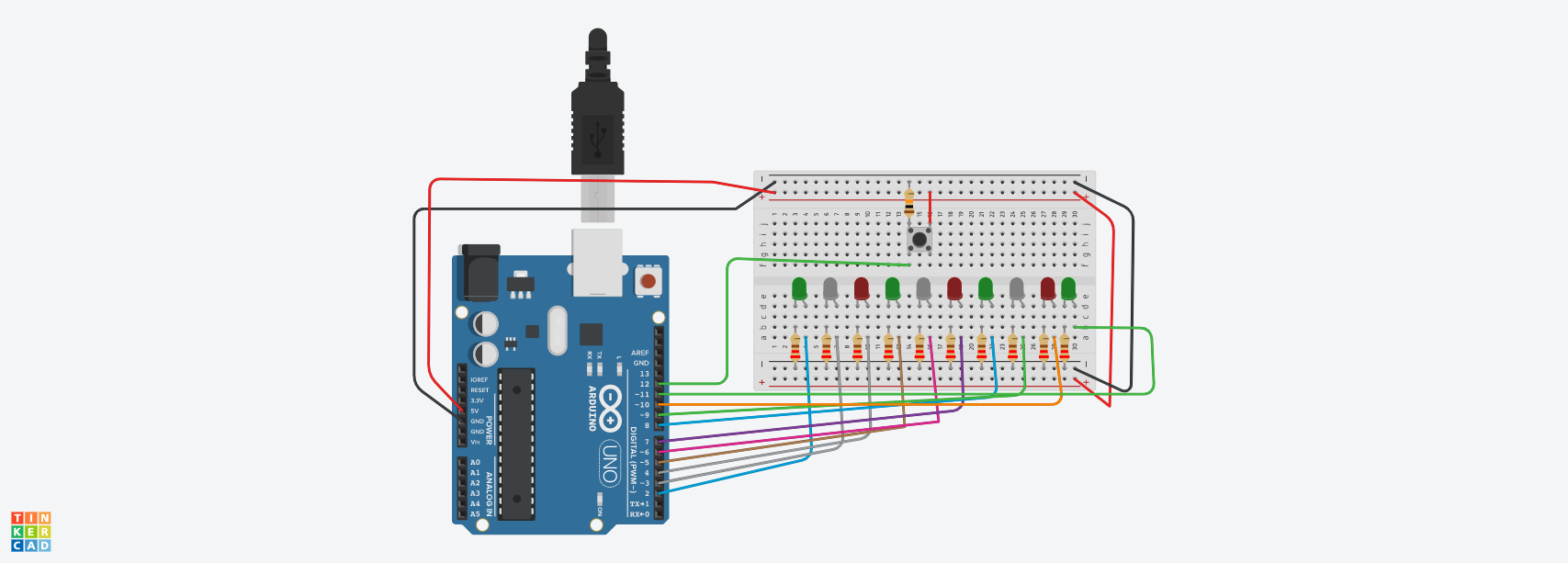 Components List
1 Arduino Uno R3 board 
1 Breadboard
10 Leds 
10 Resistors   220 Ohm 
1 Button
1 Resistor  10 kOhm
cables and jumper
The code
https://www.tinkercad.com/embed/dax3nXvRYiP?
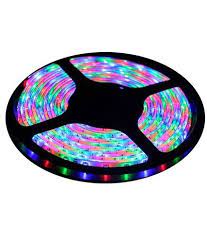 Eureka!I can try to build on my own Christmas lights for my home with Arduino